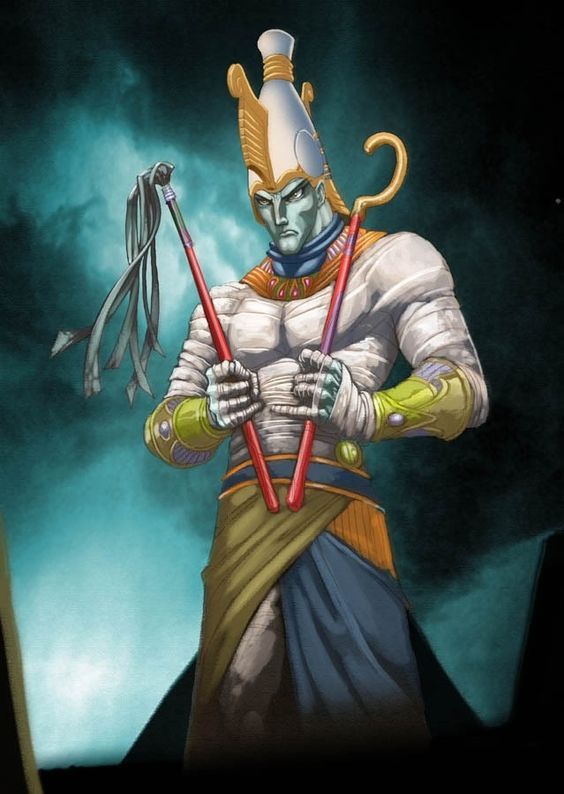 The Story of Osiris
- The God of Life and Death
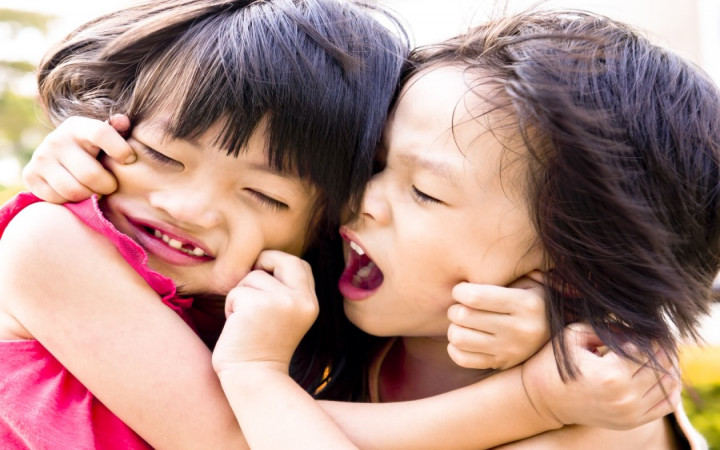 How far would you go to out-do a sibling?
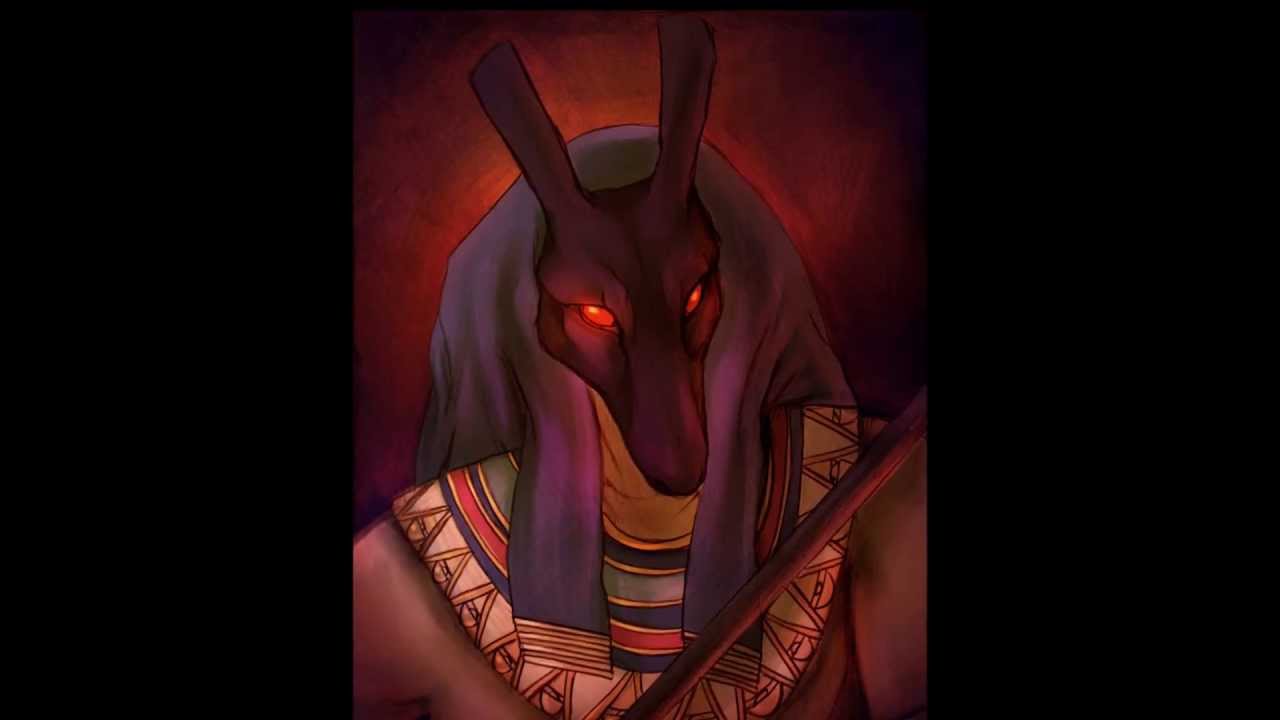 Osiris vs Seth
Osiris was the god of life and death – the god of the Nile, fertility and agriculture.
He was the legitimate heir to the throne of Egypt.
He was happily married to his wife Isis.

Seth was the god of Chaos – of the desert, violence, and foreigners.
He was not given the throne while his brother was.
He was married to Nephthys – but it was not entirely happy.
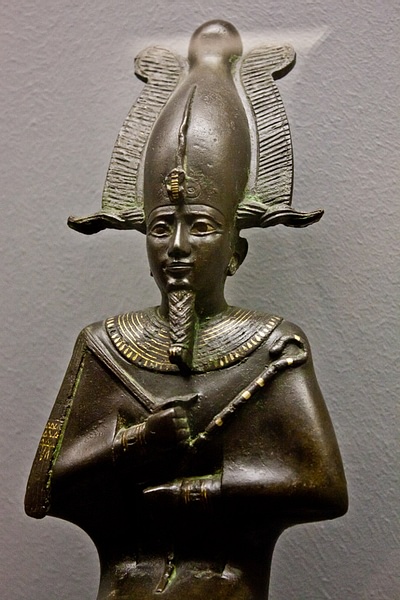 Myth Analysis
Death of Osiris
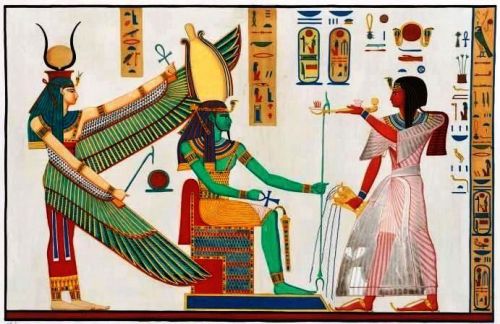 Isis
This Photo by Unknown Author is licensed under CC BY
Summarise the myth.
Describe the motivations for Isis’ character.
What do we learn about Egyptian values from this Myth?

Isis and the 7 Scorpions
Watch the following video and complete the tasks: